Bits, Bytes and Integers – Part 115-213/14-513/15-513: Introduction to Computer Systems2nd Lecture,  September 1, 2022
Instructors: 
Dave Andersen (15-213)
Zack Weinberg (15-213)
Brian Railing (15-513)
David Varodayan (14-513)
Waitlist questions
15-213: Mary Widom (marwidom@cs.cmu.edu)
15-513: Mary Widom (marwidom@cs.cmu.edu)
14-513: INI Enrollment (ini-academic@andrew.cmu.edu)

Please don’t contact the instructors with waitlist questions.
Reminder: Lab Deadlines
C Programming Lab: Came out Tuesday, due Sep. 6
Data Lab: Comes out today, due Sep. 15
Start early, start often
Roadmap – Inside a Computer
You may have seen this block diagram, or one like it, before.

For the first half of thecourse we’ll beconcentrating onthe CPU and RAM

Second half discusses disk and network I/O
Graphics? Take 462
CPU
RAM
Bus
GPU
Network Adapter
Hard
Disk
Controller
GPU
RAM
…
The Internet
Display
Disks
Course Teaser (Things You May Know Already)
What value do you get if you arithmetic right-shift the hexadecimal number 0x466db400 by eight bits?
Hexadecimal is just like decimal … if you have sixteen fingers.
“Eight bits” is two hex digits.
“Arithmetic right shift” is division by a power of two.
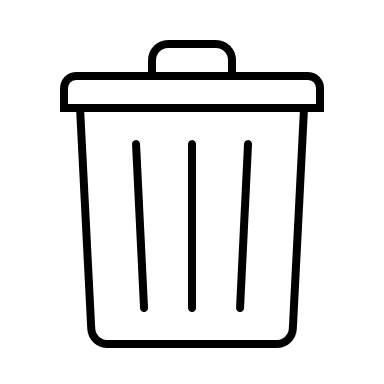 Course Teaser (Things You May Know Already)
On an x86-64 machine, how much space does this C struct take? That is, what is the value of sizeof(struct S)?

struct S {
    char c[2];
    char *p;
    int z;
}
2 bytes
6 bytes wasted space
8 bytes
4 bytes
4 bytes wasted space
24 bytes total
Course Teaser (Things You May Know Already)
/* a.c */
#include <stdio.h>
extern long x;
int main(void)
{
  printf("%ld\n", x);
  return 0;
}
/* b.c */

double x = 3.14159;
What’s wrong with this program?
Today: Bits, Bytes, and Integers
Representing information as bits
Bit-level manipulations
Integers
Representation: unsigned and signed
Conversion, casting
Expanding, truncating
Addition, negation, multiplication, shifting
Summary
Representations in memory, pointers, strings
0
1
0
1.1V
0.9V
0.2V
0.0V
Everything is bits
Each bit is 0 or 1
By encoding/interpreting sets of bits in various ways
Computers determine what to do (instructions)
… and represent and manipulate numbers, sets, strings, etc…
Why bits?  Electronic Implementation
Easy to store with bistable elements
Reliably transmitted on noisy and inaccurate wires
For example, can count in binary
Base 2 Number Representation
Represent 1521310 as 111011011011012


Represent 1.2010 as 1.0011001100110011[0011]…2


Represent 1.5213 × 104  as 1.11011011011012 × 213
10
11
12
13
14
15
0000
0001
0010
0011
0100
0101
0110
0111
1000
1001
1010
1011
1100
1101
1110
1111
0
0
1
1
2
2
3
3
4
4
5
5
6
6
7
7
8
8
9
9
A
B
C
D
E
F
Decimal
Binary
Hex
Encoding Byte Values
Byte = 8 bits
Binary 000000002 to 111111112
Decimal: 010 to 25510
Hexadecimal 0016 to FF16
Base 16 number representation
Use characters ‘0’ to ‘9’ and ‘A’ to ‘F’
Write FA1D37B16 in C as
0xFA1D37B
0xfa1d37b
15213: 0011 1011 0110 1101
3
B
6
D
Preview: Combining bytes…
Preview: … to make integers
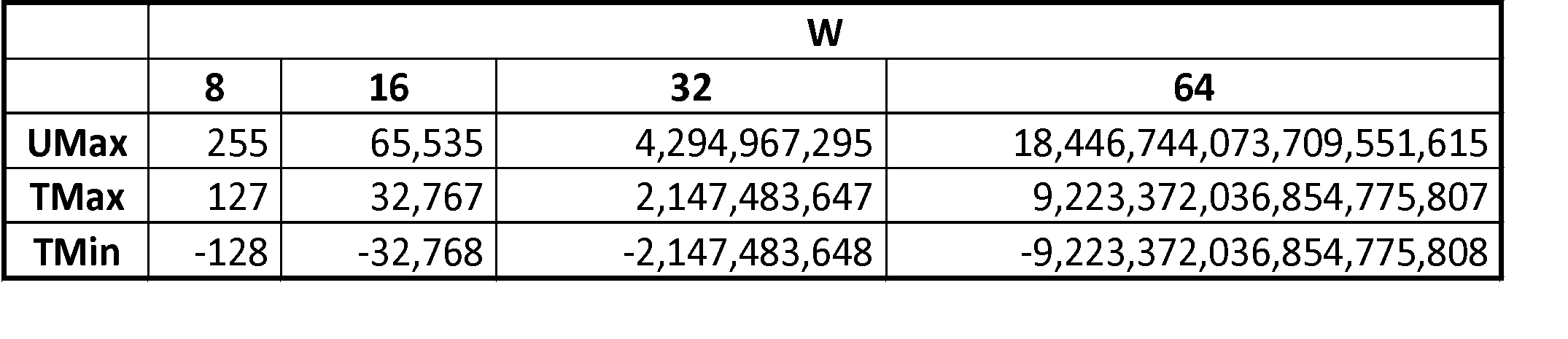 Activity: binary, hexadecimal, twos complement
https://canvas.cmu.edu/courses/30386/assignments/524495
https://www.cs.cmu.edu/~213/activities/bits-and-bytes.pdf

Form groups of three or four people
Three is probably easier in this room, since the chairs don’t move
Person in the middle of each group, bring up the PDF in a program that lets you scribble on it
If you can’t do that, swap chairs with someone in your group who can
Work through the activity as a group
Today, we just go start to finish at your own pace
Faculty and TAs will be walking around to help
When you’re done, upload your annotated PDF to Canvas